Дифференциация звуков
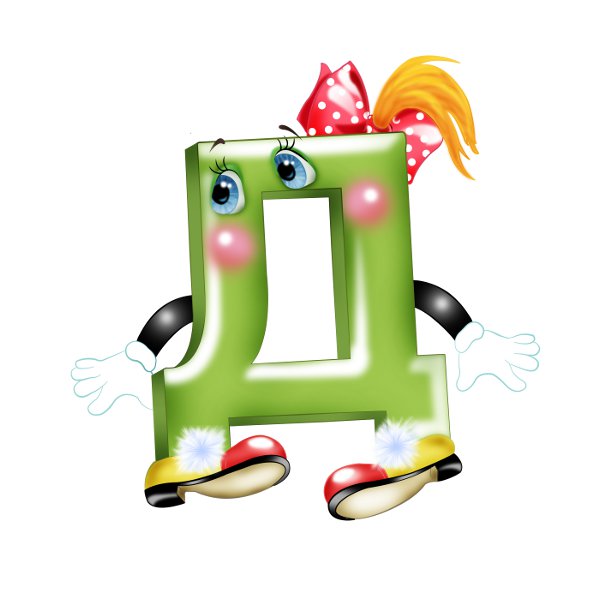 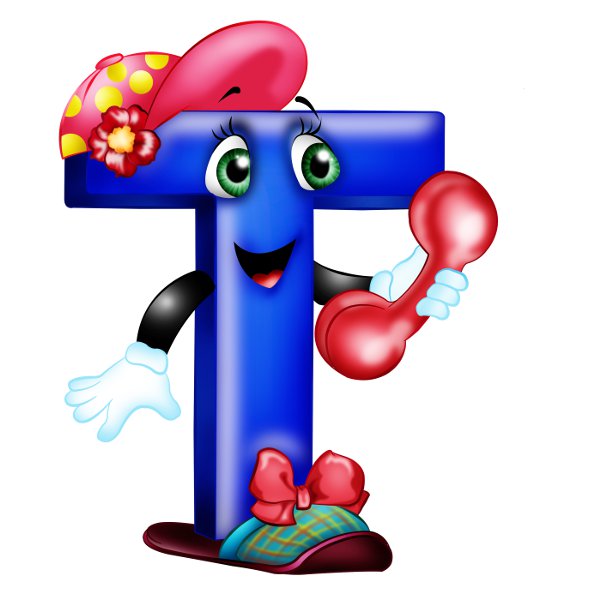 Составитель: учитель-логопед
Лапикова К.С.
 МБДОУ № 124 «Мирославна»
г. Архангельск
2015
Назовите первый звук в названиях картинок
Чем похожи звуки и чем отличаются?

[д] – согласный, твёрдый, парный, звонкий.
[т] – согласный, твёрдый, парный, глухой.
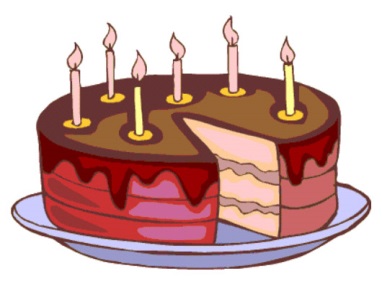 Сравнительная характеристика звуков
Назови слова в которых есть звук [Т]
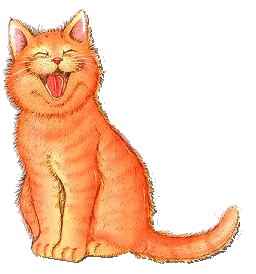 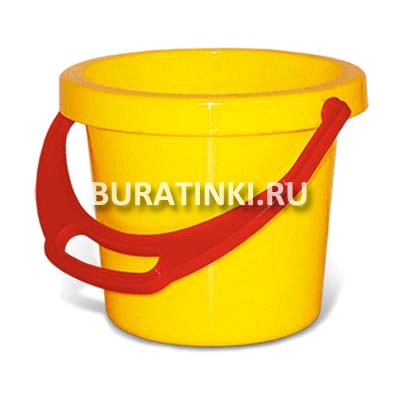 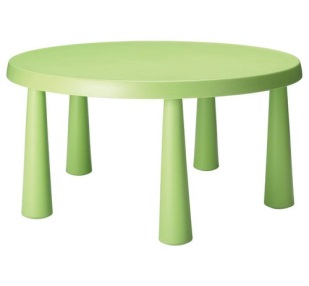 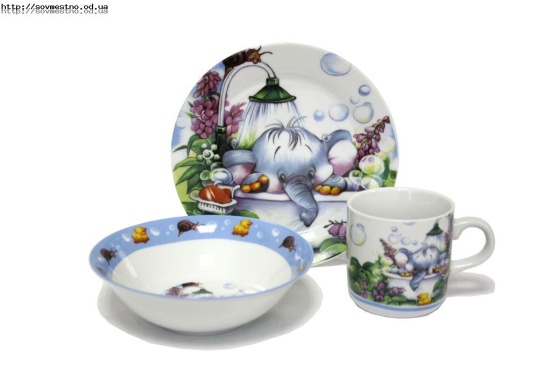 Назовите слова в которых есть звук [Д]
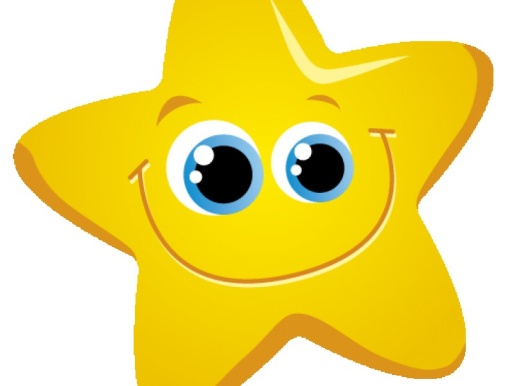 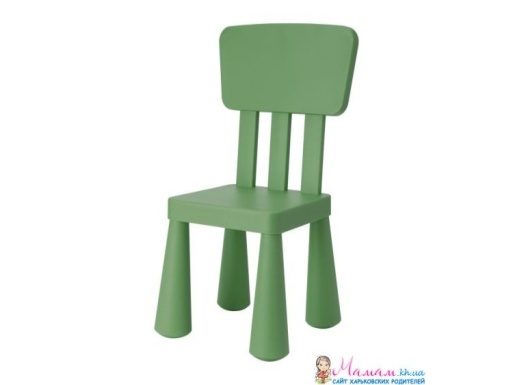 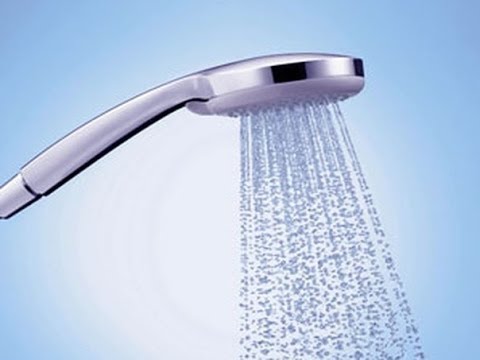 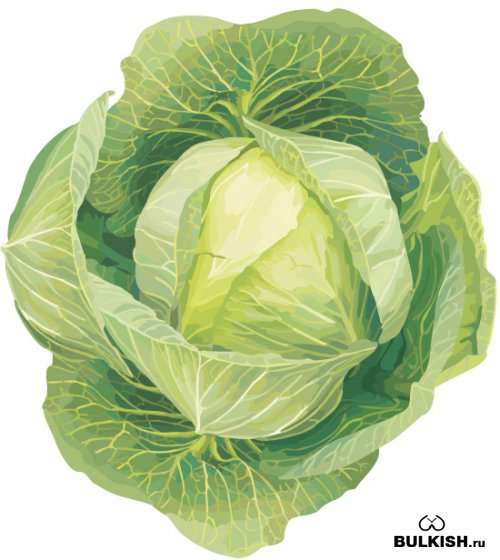 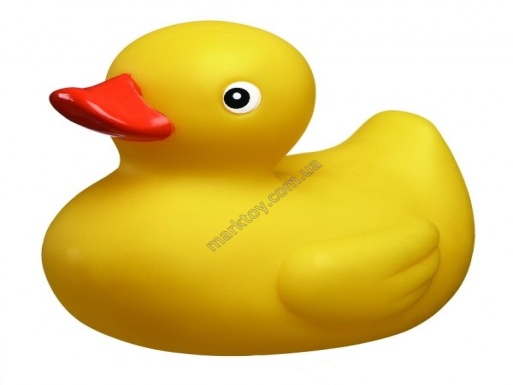 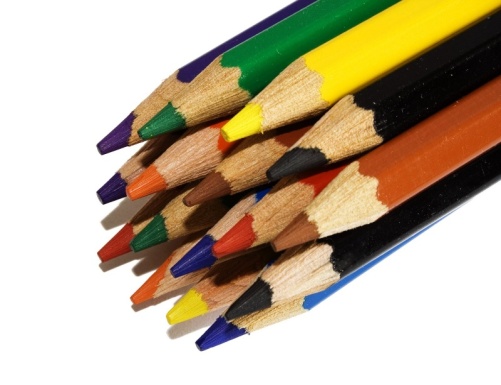 Повтори слова
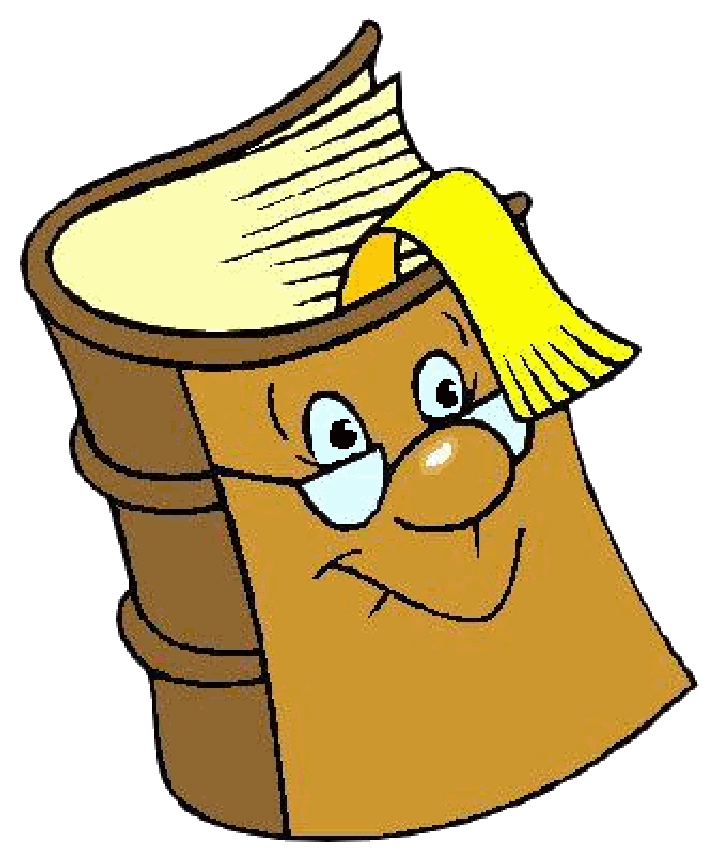 Гадать – плутать
Дама – тайна
Дар – тара
Дело – тело
Гудок – платок
Дом – том
Дуло – Тула
Дым – Тыл
Дупло – тупик
Дыня – тыква
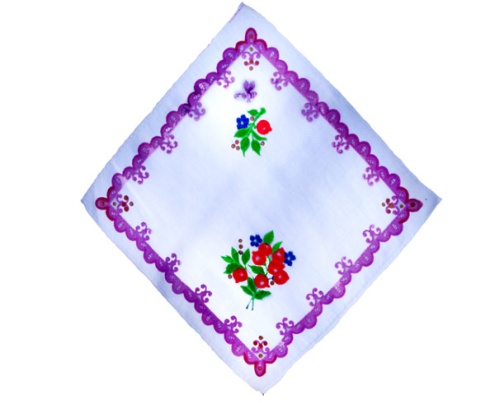 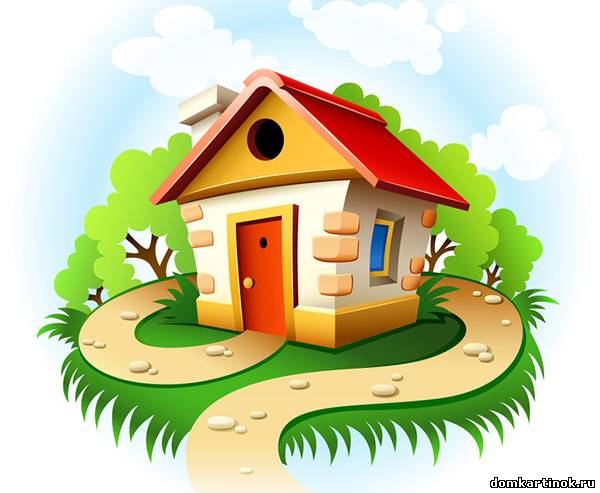 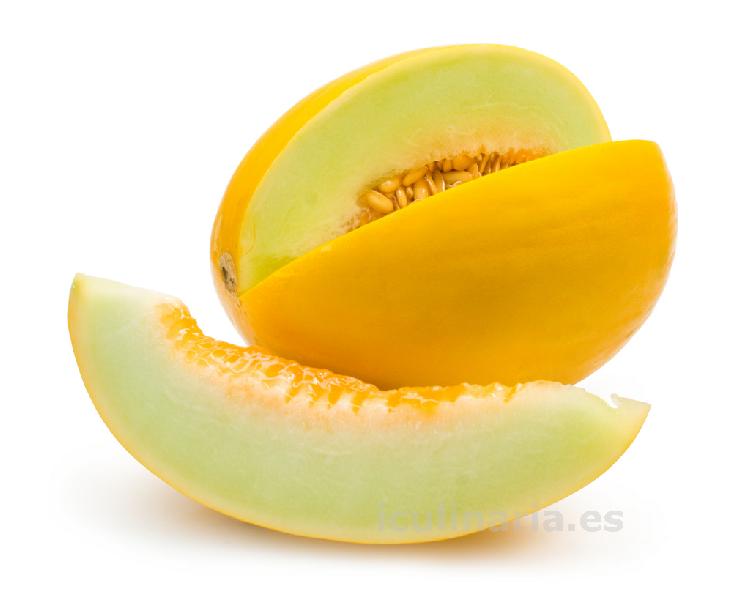 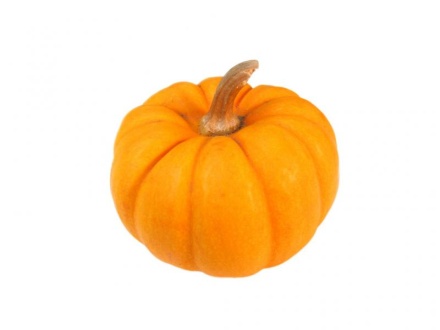 Повтори фразы
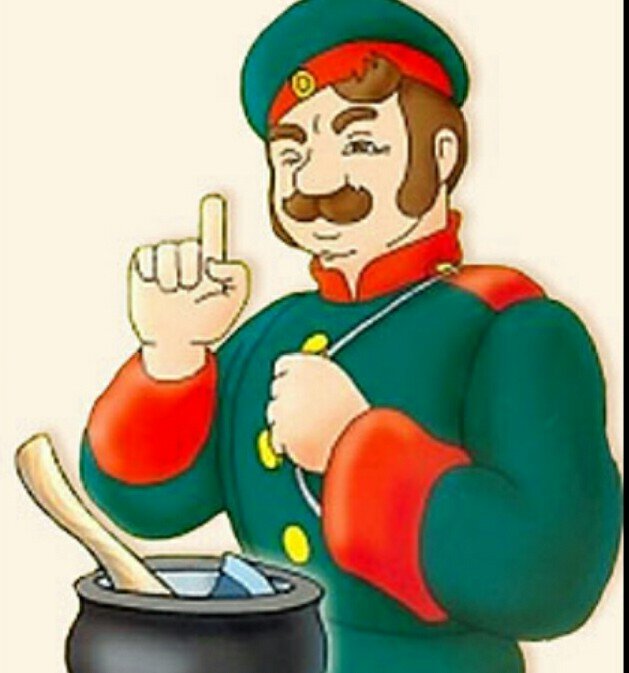 Солдаты приступили к обеду.


Антон любит нырять в пруду и доставать руками до дна.


Настоящие друзья радуются твоей победе.
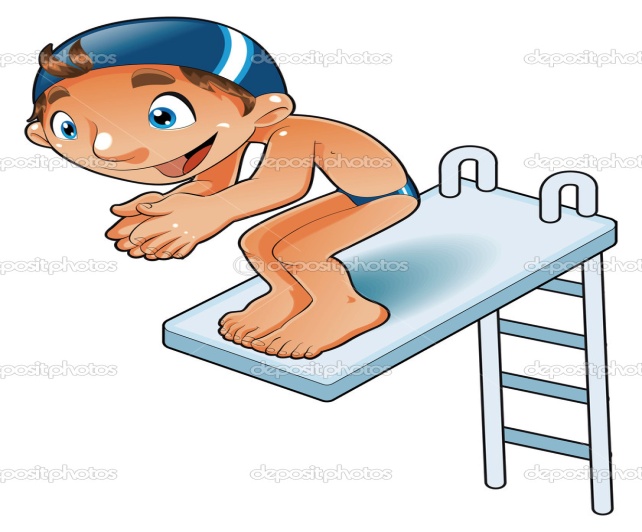 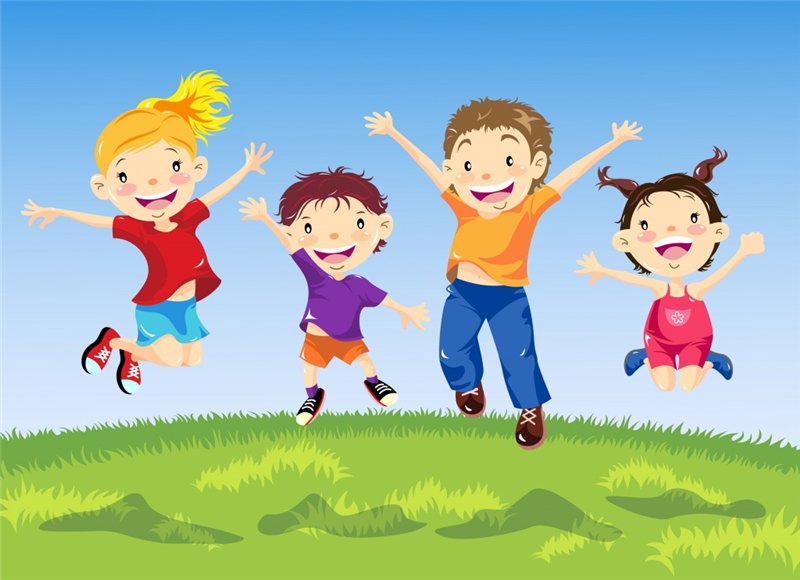 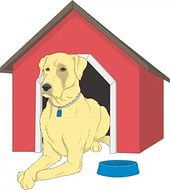 Собака Том сторожит дом.


Наступила холодная зима.


Грибы делят на съедобные и несъедобные.
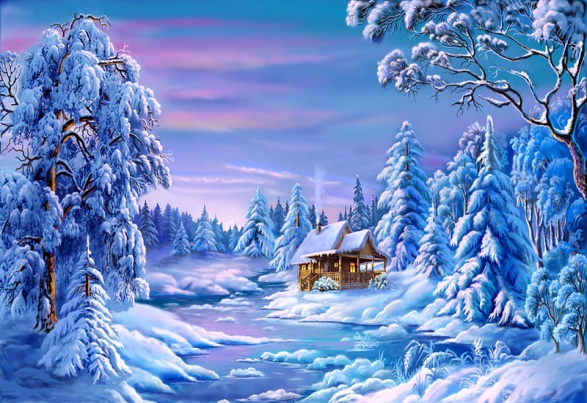 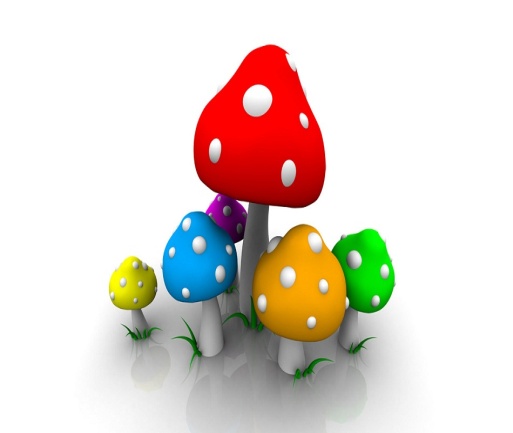 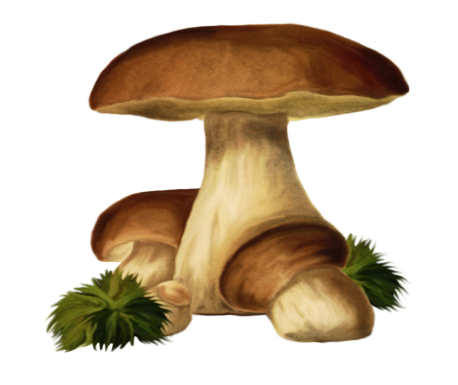 Найди и исправь ошибки
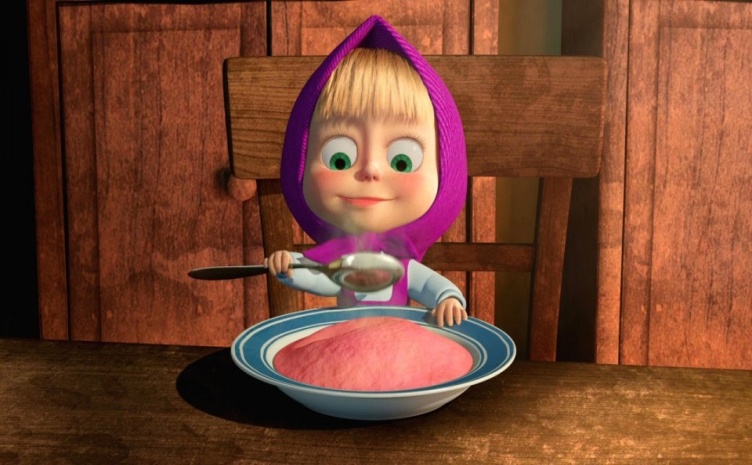 В чем секрет здоровья Таши?
    Каждый день дарелка каши.


Ложка дегтя в бочке мета Омрачает всю «поготу».
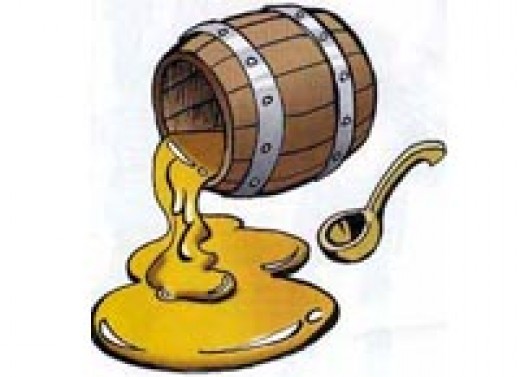 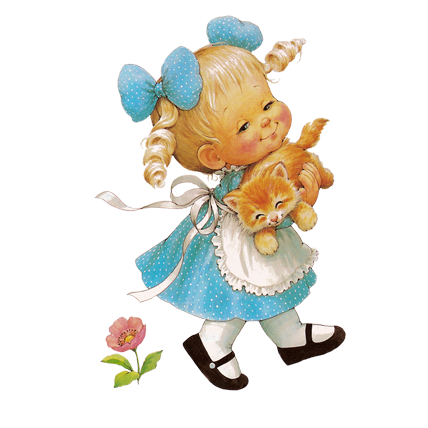 Поэт закончил строчку, в конце поставил дочку (точку).

Мальчик ловил рыбу уточкой (удочкой).

Закончил тело, гуляй смело (дело).

На речке крякала удочка (уточка).
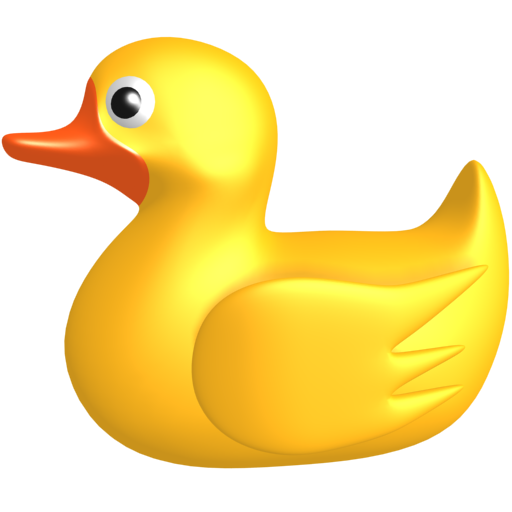 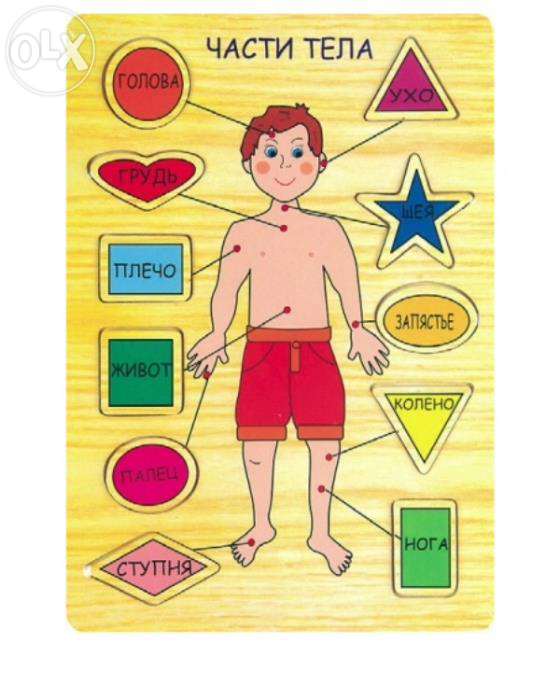 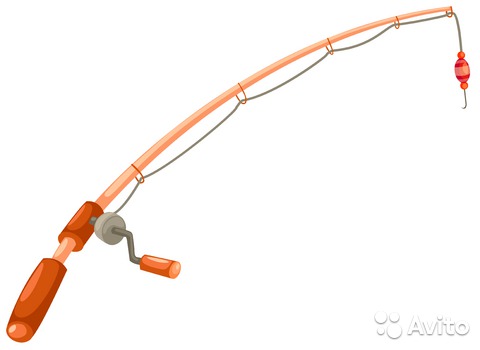